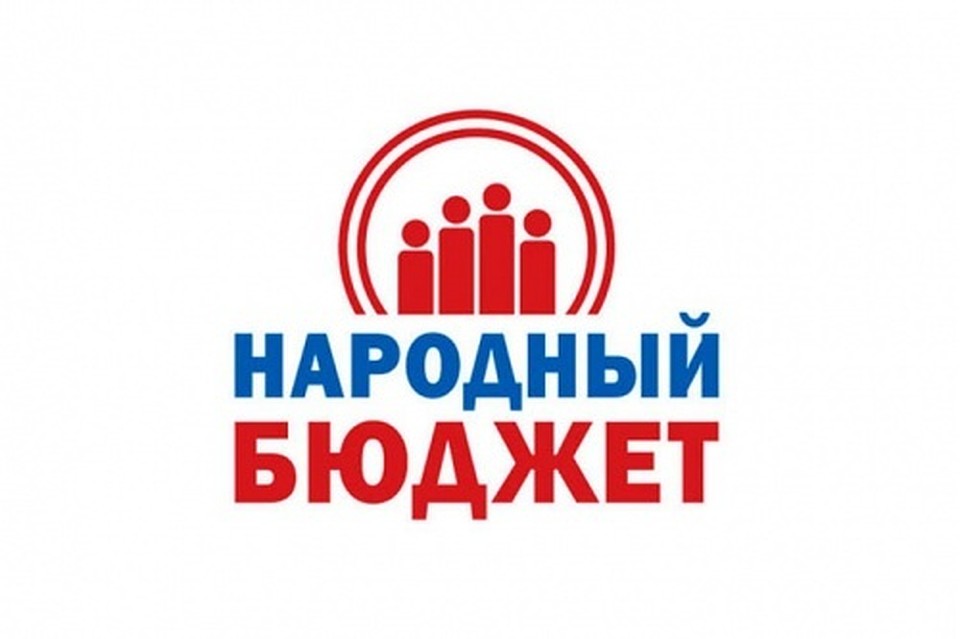 Реализованные проекты «Народный бюджет» Никольского муниципального района в 2019 году
Ремонт клуб
Косилка
Ильинское
Теребаево
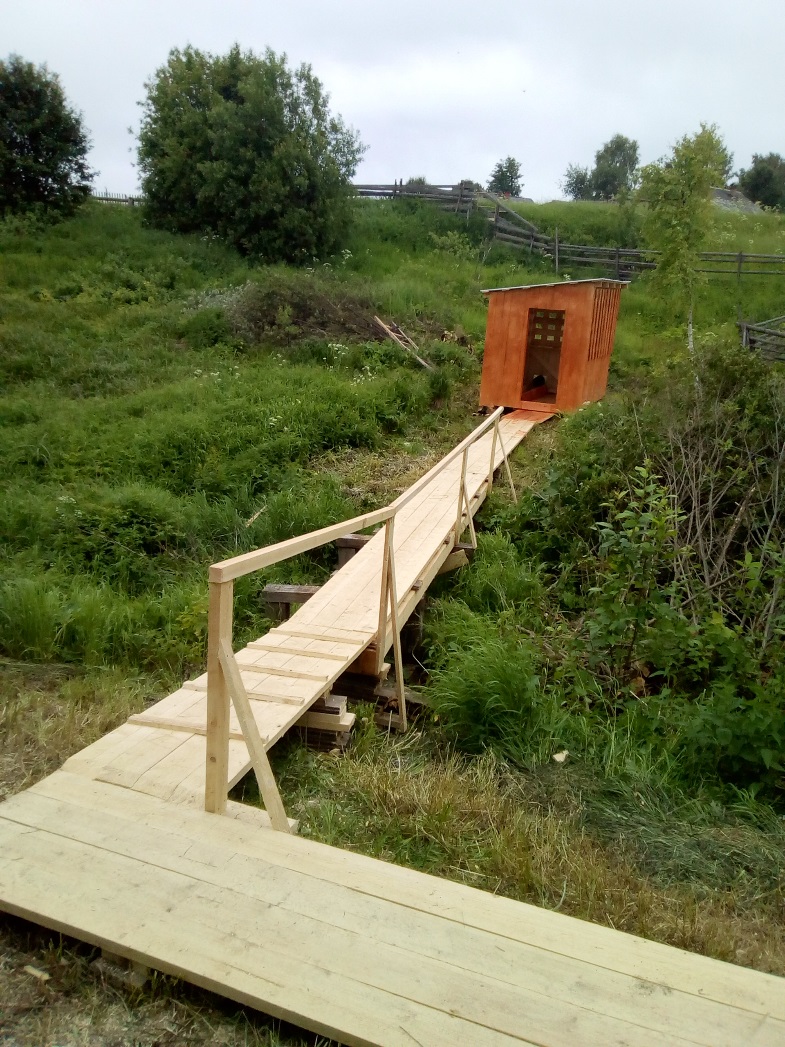 Спортивная площадка д.Зеленцово
Пожарный водоем д.Есипово
Д.Нигино